Щоб дізнатися про що буде сьогоднішній урок - розгадайте ребус
’
’
’
’
’
’
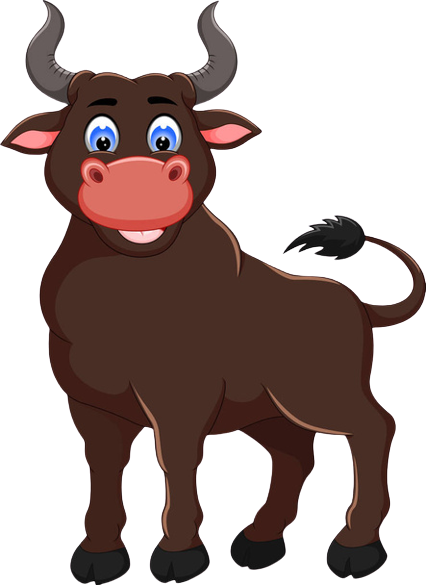 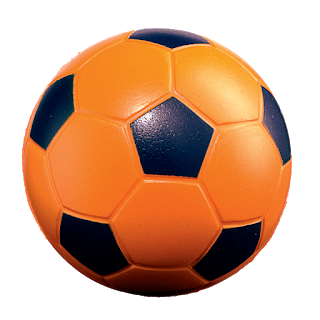 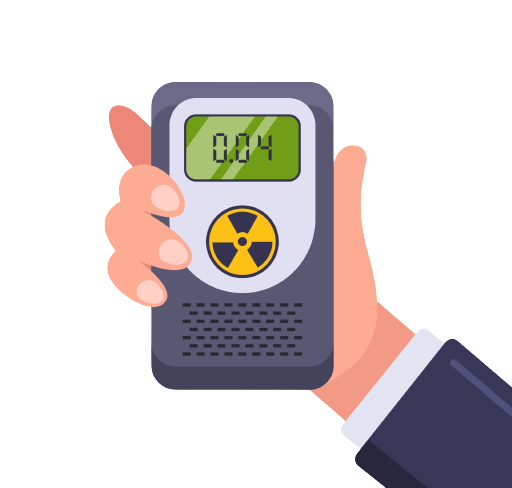 1 = л
Дозвілля
© Скляренко О.А. 2024
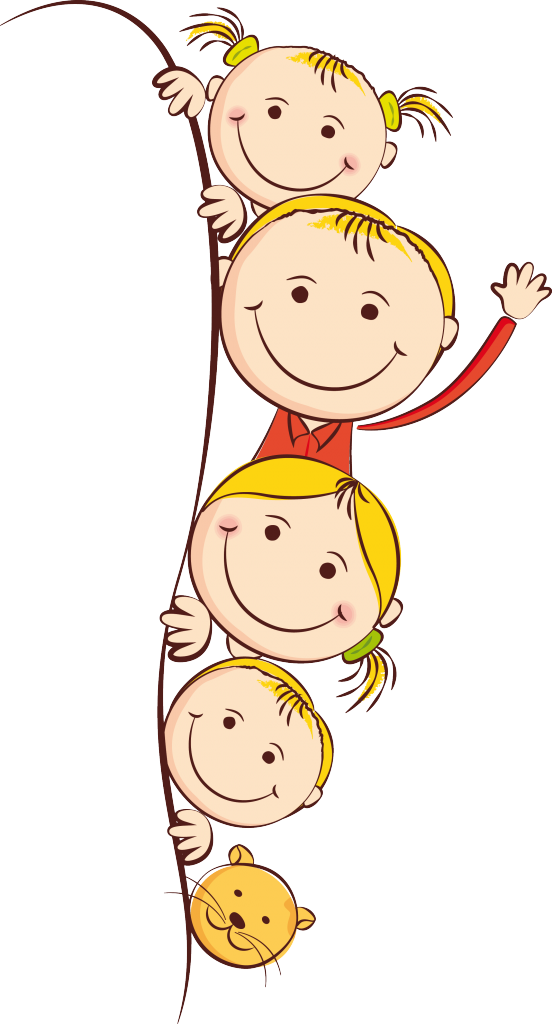 Очікування
Учень/учениця:
демонструє модель безпечної поведінки згідно з інструкціями і правилами в соціальному і природному середовищі;  
обирає способи проведення дозвілля, відповідний одяг тощо;  
обґрунтовує потребу власної відповідальності за поведінку в побуті та громадських місцях;  
передбачає вплив на власне здоров’я, безпеку, добробут та здоров’я;
пояснює вибір власних альтернатив і рішень з огляду на вплив зовнішніх чинників; 
аналізує вибір свій та інших осіб з урахуванням користі і задоволення (радості) для здорового, безпечного життя;  визначає свої потреби, бажання, інтереси та цілі.
© Скляренко О.А. 2024
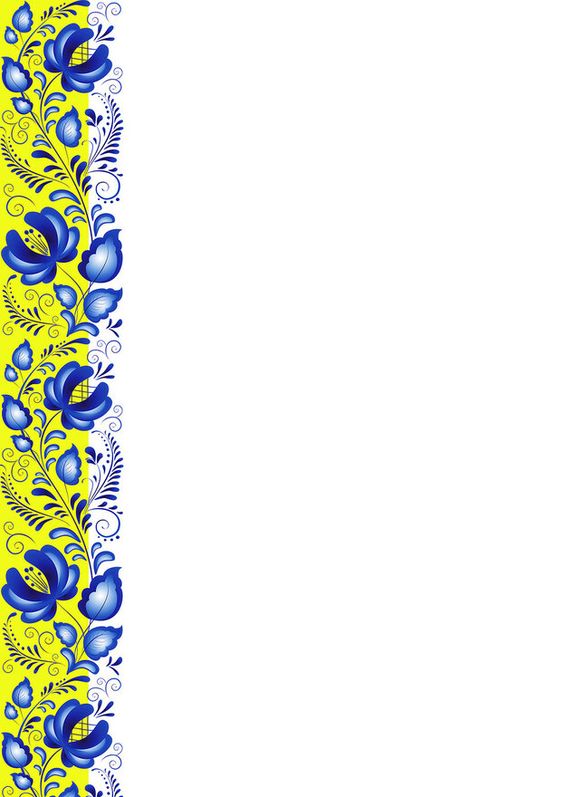 Тема уроку:Моє безпечне дозвілля. Гра
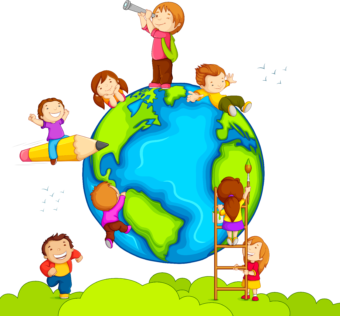 © Скляренко О.А. 2024
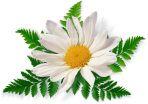 Мотивація до навчання
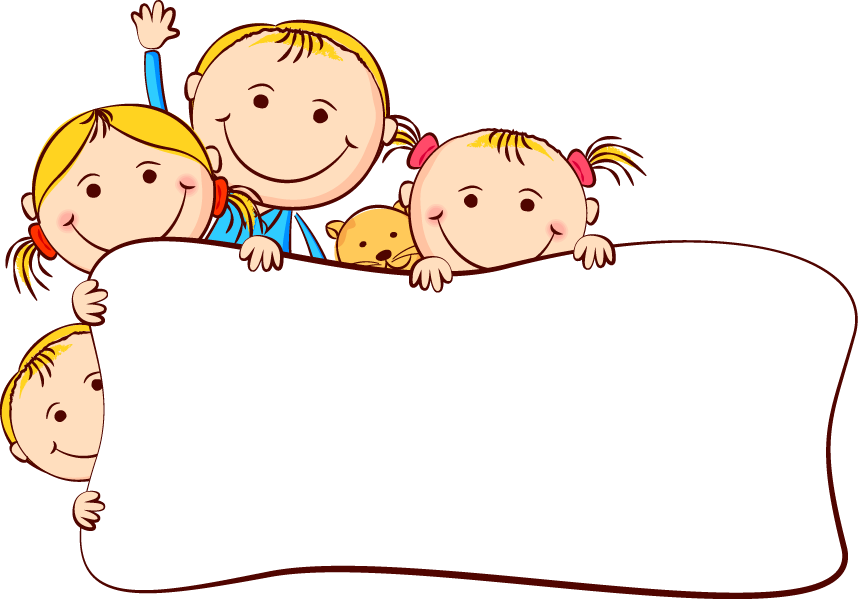 Пригадай, що ти вже знаєш за цією темою. 
Чого саме ви очікуєте від 
  цього уроку?
© Скляренко О.А. 2024
«Асоціації»
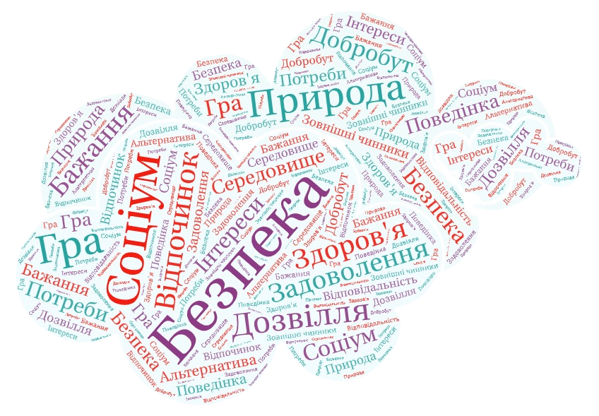 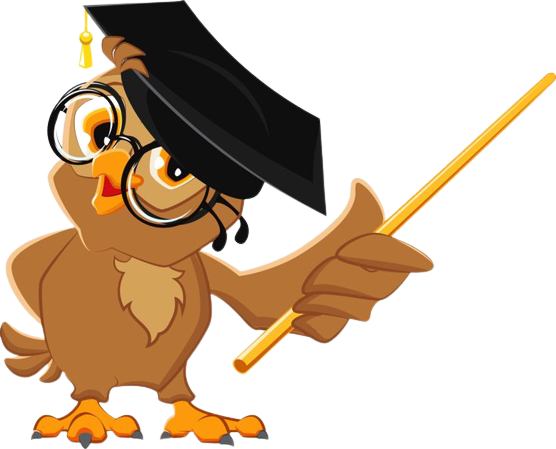 © Скляренко О.А. 2024
Вправа «Оплески»
Ви прийшли до школи з гарним настроєм?  
Ви любите грати в комп’ютерні ігри?
Ви вболіваєте за будь-яку футбольну команду?  
Вам подобаються рухливі ігри?  
Ви ігноруєте правила під час гри?  
Ви граєте в шахи?  
Ви вмієте програвати?  
Ви граєте в безпечні ігри?
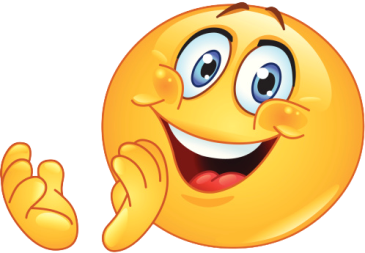 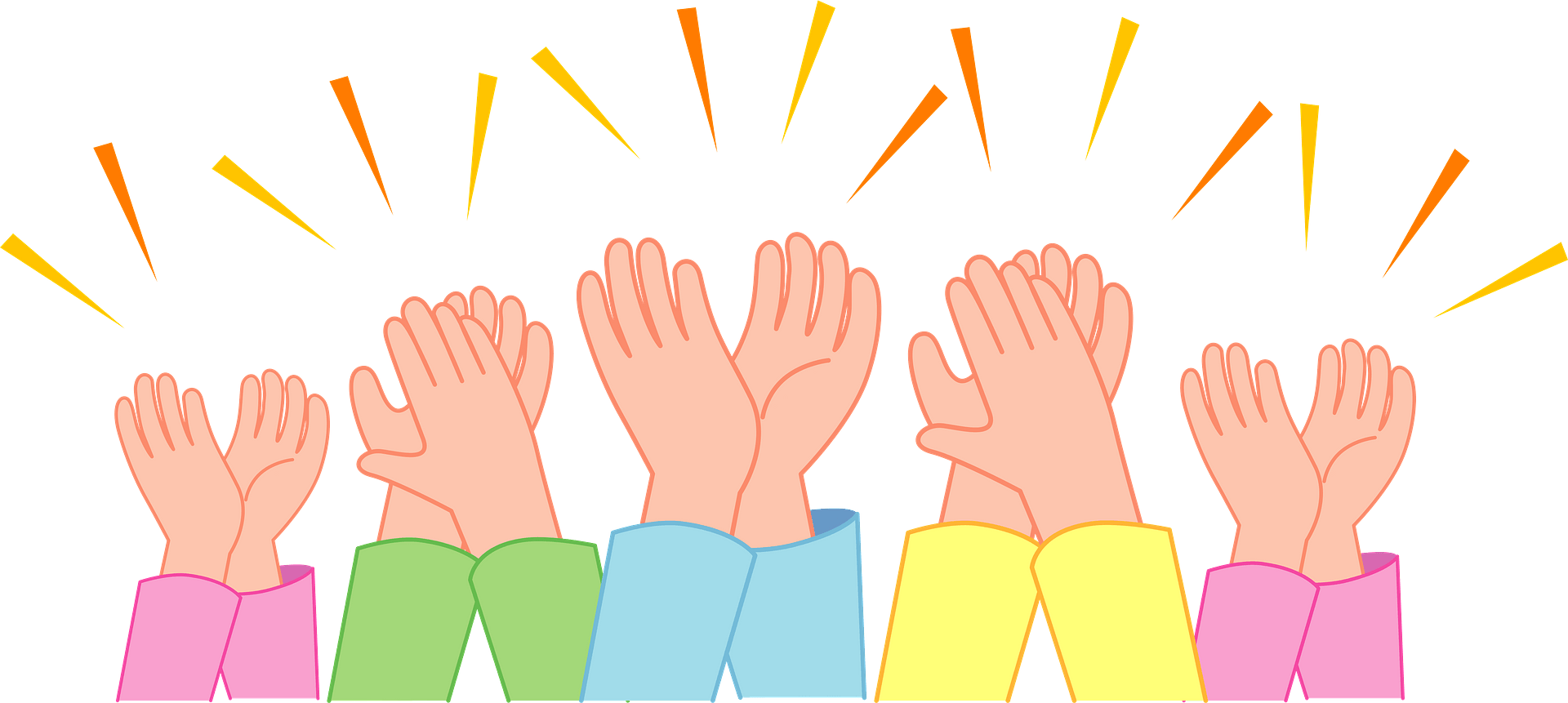 © Скляренко О.А. 2024
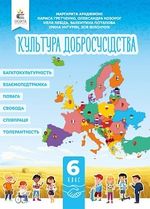 Робота з підручником
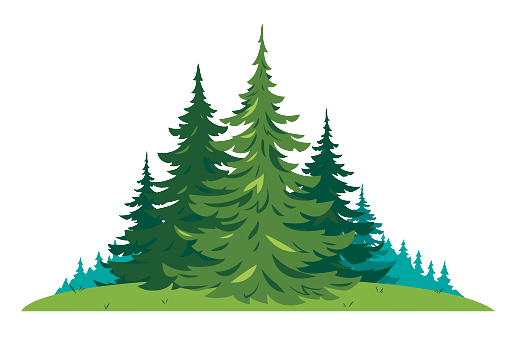 Стор. 44 – 45.
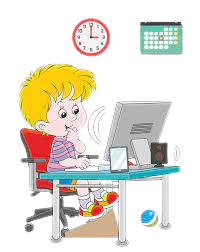 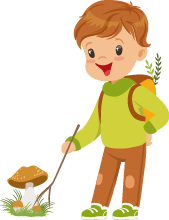 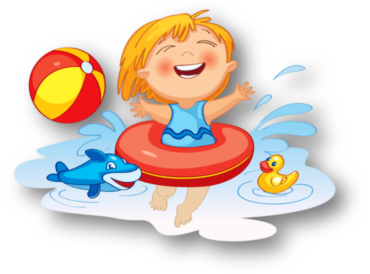 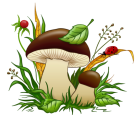 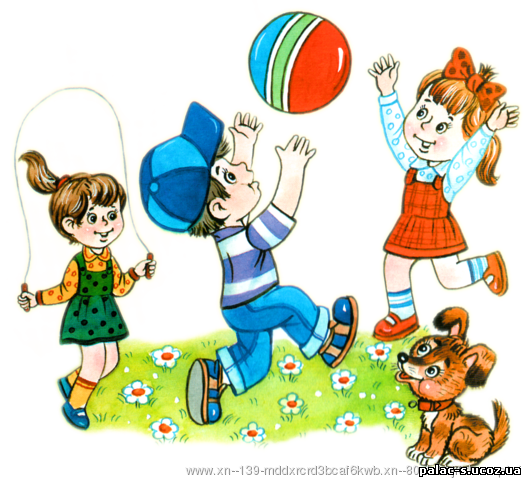 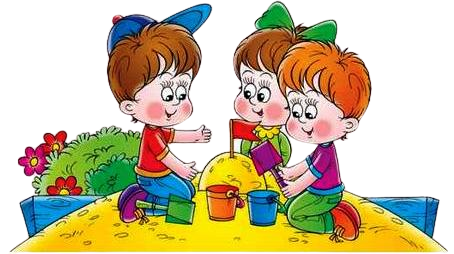 © Скляренко О.А. 2024
Бесіда за прочитаним
Навіщо людині відпочивати?
Відпочинок – це потреба людини чи її ресурс?
Що таке безпечне дозвілля?  
Чому варто урізноманітнювати форми дозвілля?  
Який відпочинок є корисним 
для здоров’я?
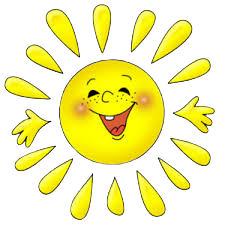 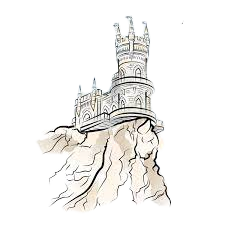 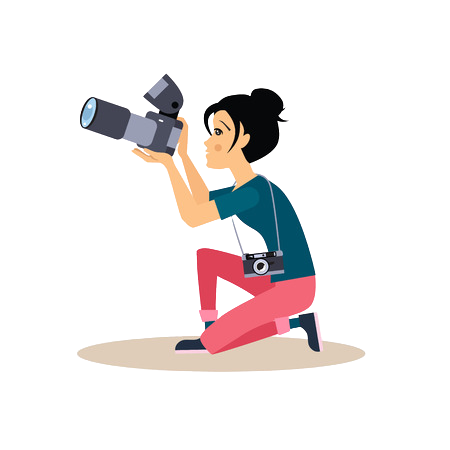 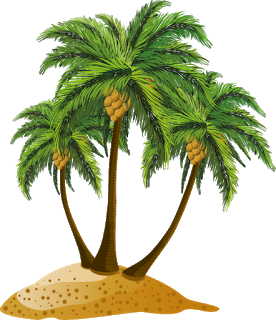 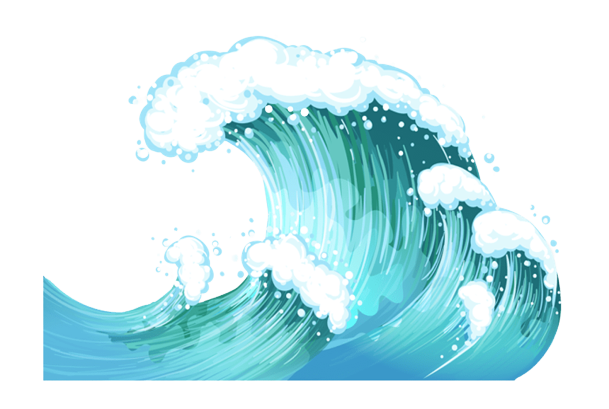 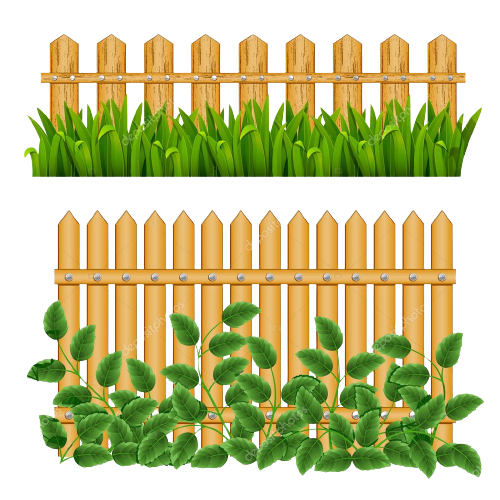 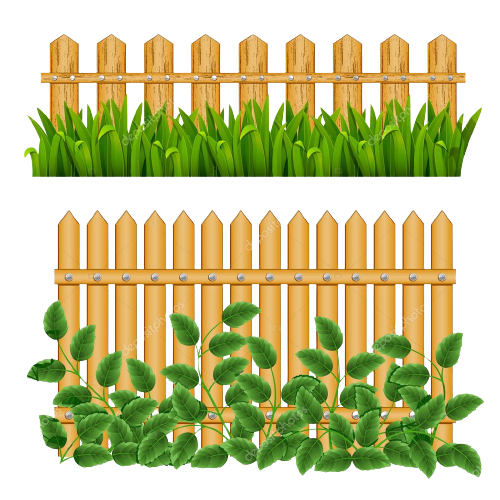 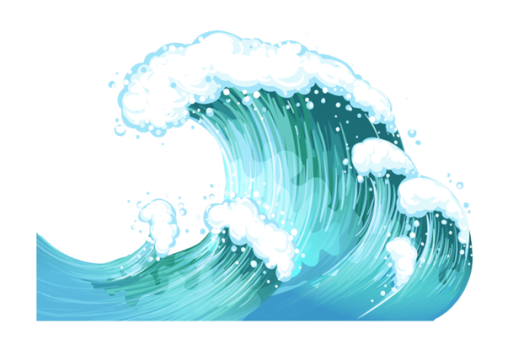 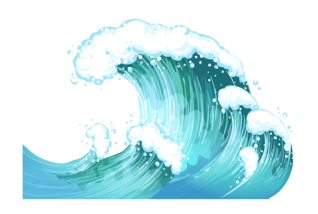 © Скляренко О.А. 2024
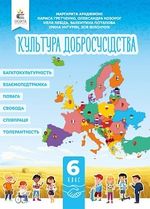 Робота з підручником
Стор. 45 - 46.
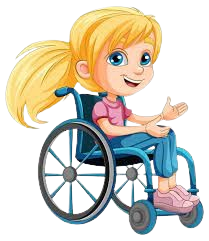 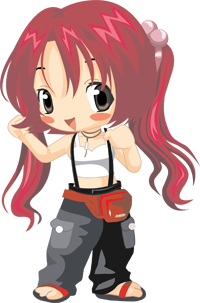 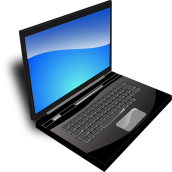 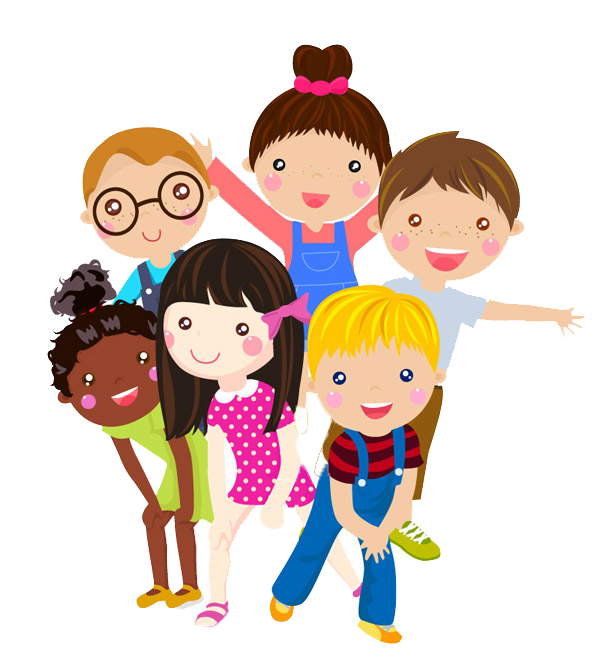 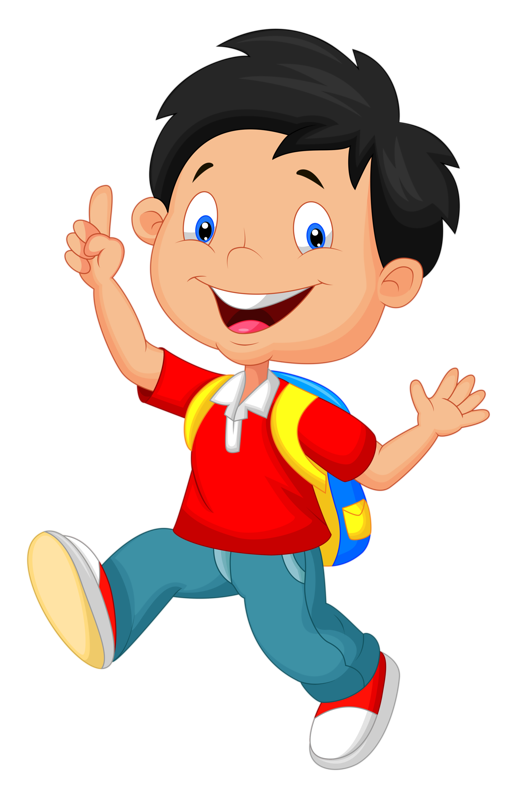 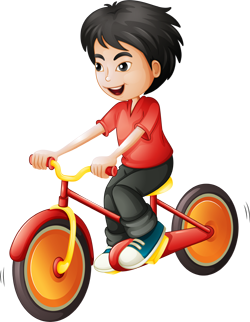 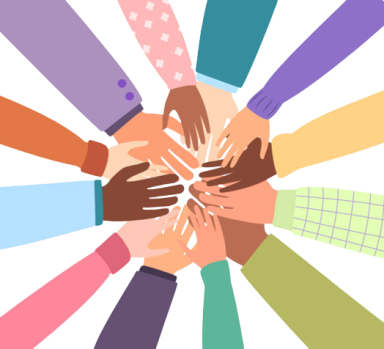 Робота в групах
Стор. 46, вправа 3.
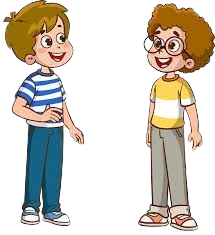 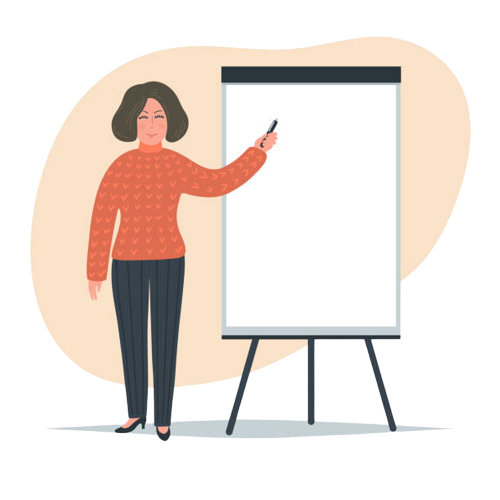 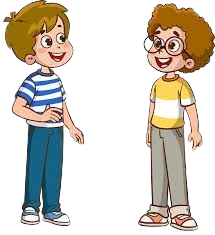 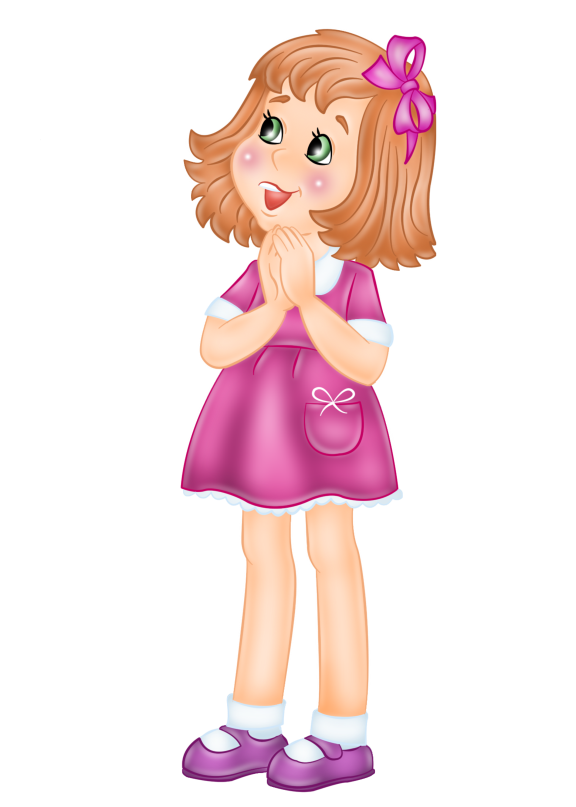 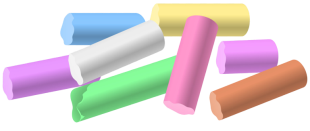 © Скляренко О.А. 2024
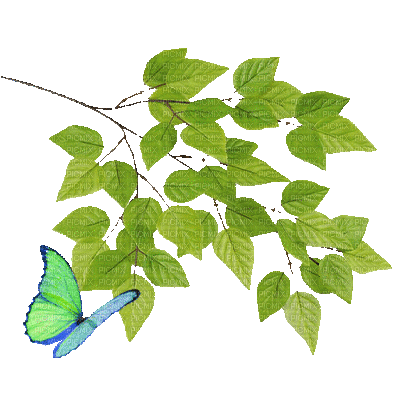 Обговорення питань
Чому варто урізноманітнювати форми дозвілля? 
Чи варто в сучасному світі зберігати і популяризувати старовинні народні ігри?
Якщо так, то чому?
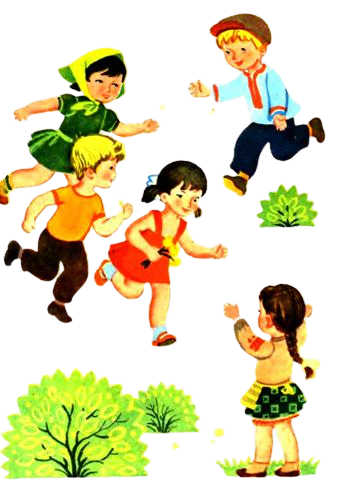 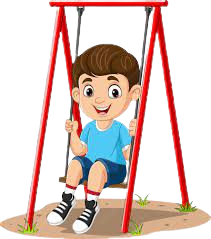 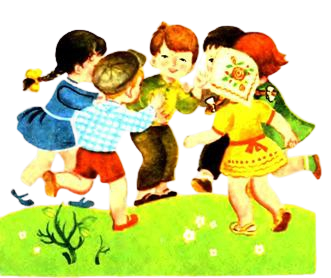 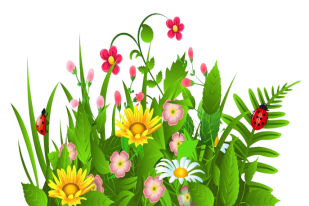 © Скляренко О.А. 2024
Народні ігри та забави
https://www.google.com/search?q=%D0%BD%D0%B0%D0%B2%D1%87%D0%B0%D0%BB%D1%8C%D0%BD%D0%B5+%D0%B2%D1%96%D0%B4%D0%B5%D0%BE+%D0%BF%D1%80%D0%BE+%D0%BD%D0%B0%D1%80%D0%BE%D0%B4%D0%BD%D1%96+%D1%96%D0%B3%D1%80%D0%B8&oq=%D0%BD%D0%B0%D0%B2%D1%87%D0%B0%D0%BB%D1%8C%D0%BD%D0%B5+%D0%B2%D1%96%D0%B4%D0%B5%D0%BE+%D0%BF%D1%80%D0%BE+%D0%BD%D0%B0%D1%80%D0%BE%D0%B4%D0%BD%D1%96+%D1%96%D0%B3%D1%80%D0%B8&gs_lcrp=EgZjaHJvbWUyBggAEEUYOTIHCAEQIRigATIHCAIQIRigATIHCAMQIRigAdIBCjE0MTg4ajBqMTWoAgCwAgA&sourceid=chrome&ie=UTF-8#fpstate=ive&vld=cid:87706bc4,vid:i_W4UTC4aZ0,st:0
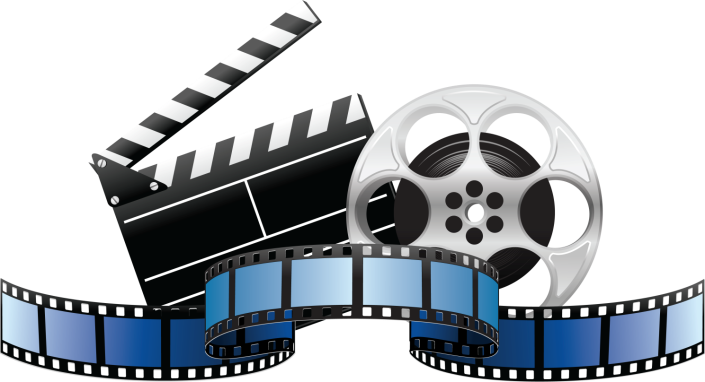 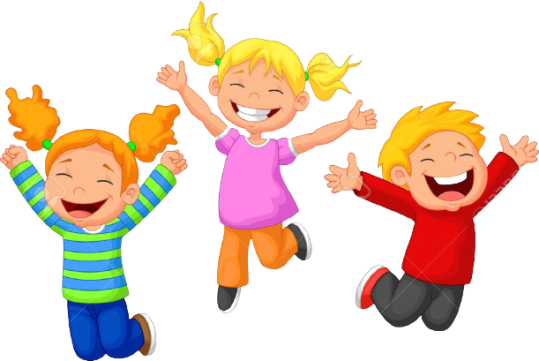 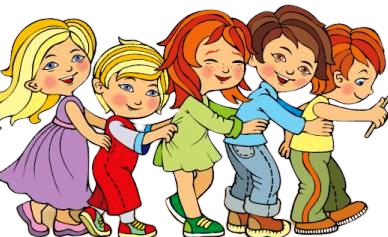 © Скляренко О.А. 2024
Поміркуйте
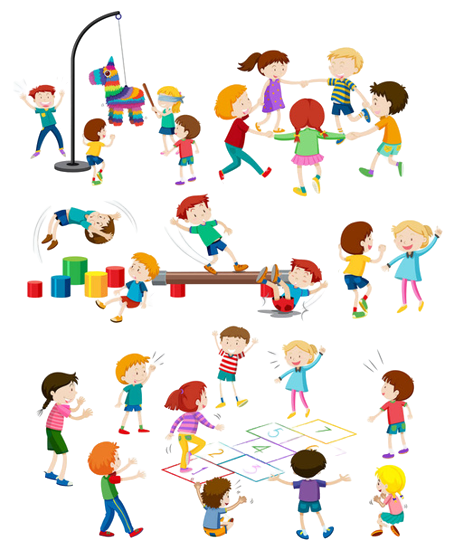 Що таке гра? 
Які бувають ігри? 
Навіщо люди граються? 
Чого можна навчитися, граючи в ігри?
Безпека чи небезпека під час гри: яка вона?
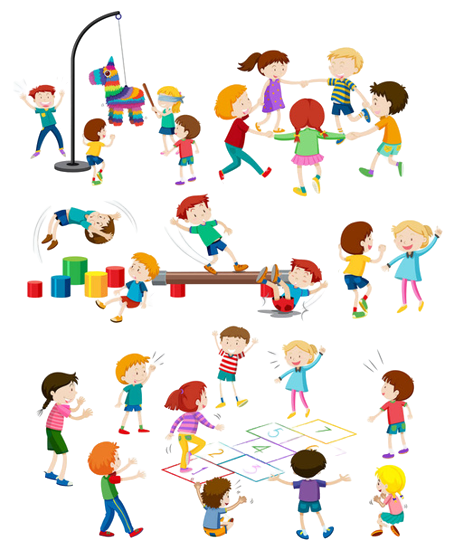 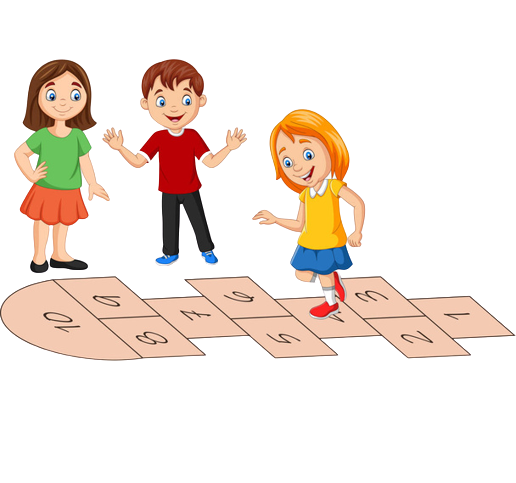 © Скляренко О.А. 2024
Відгадайте назви ігор, розгадавши ребуси
’
’
’
’
’
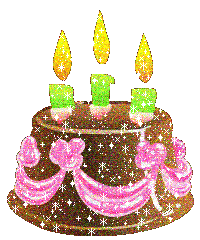 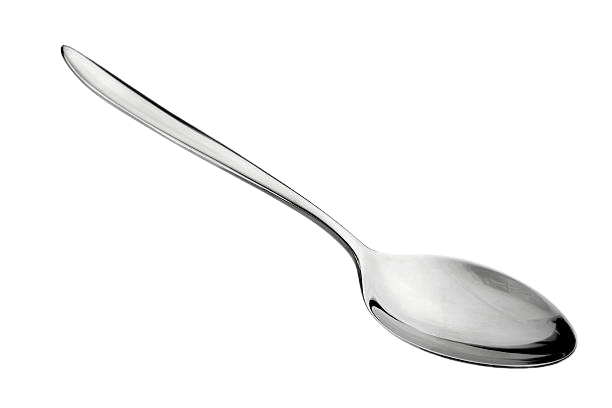 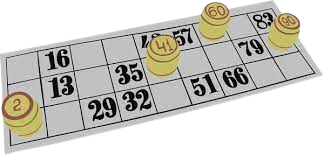 Лото
© Скляренко О.А. 2024
Відгадайте назви ігор, розгадавши ребуси
’
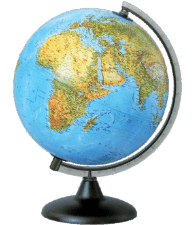 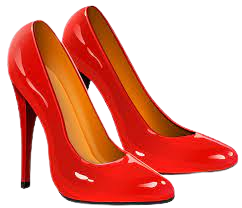 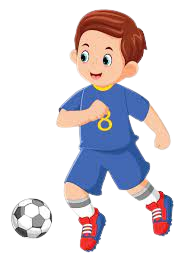 ’
’
’
’
Футбол
© Скляренко О.А. 2024
Відгадайте назви ігор, розгадавши ребуси
’
’
’
’
’
’
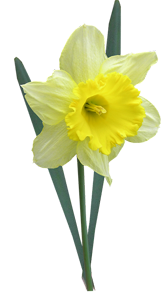 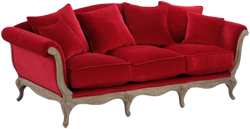 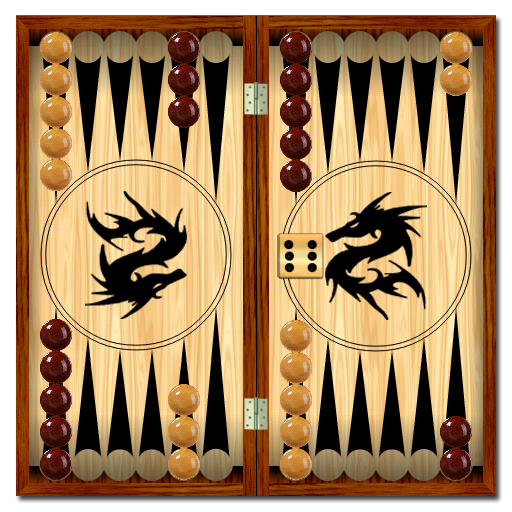 Нарди
© Скляренко О.А. 2024
Відгадайте назви ігор, розгадавши ребуси
’
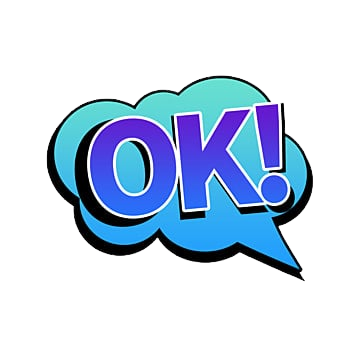 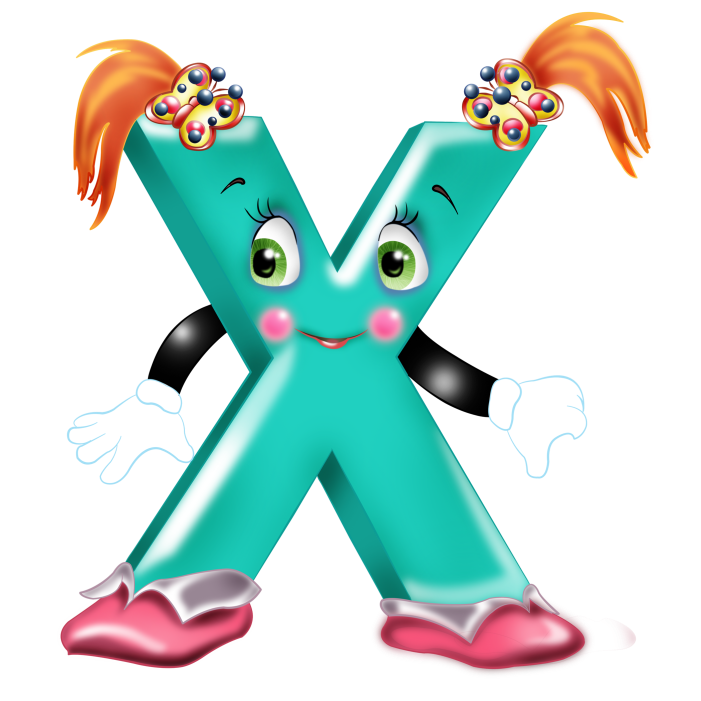 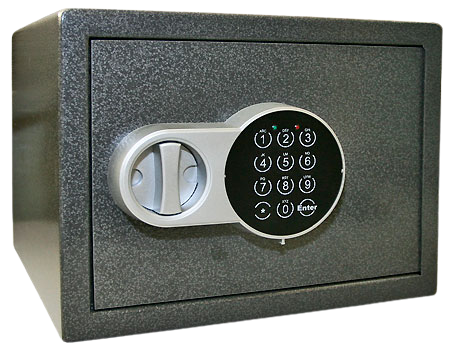 ’
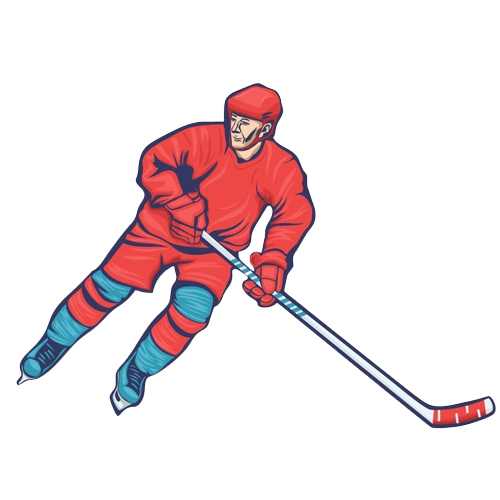 Хокей
© Скляренко О.А. 2024
Відгадайте назви ігор, розгадавши ребуси
’
’
’
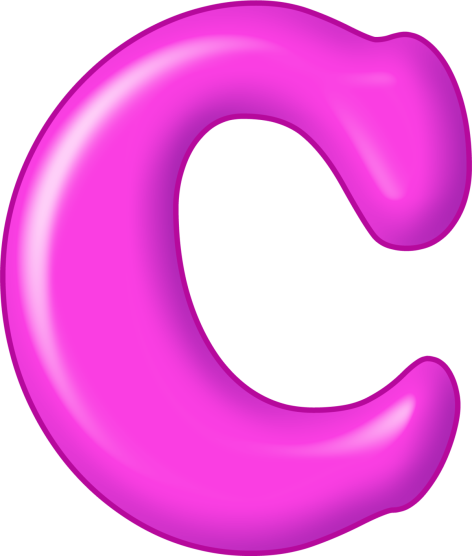 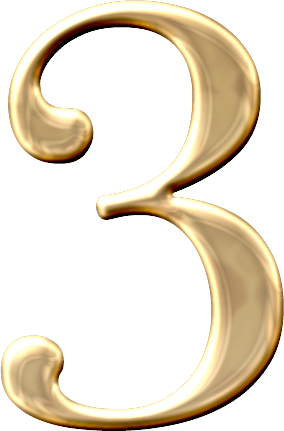 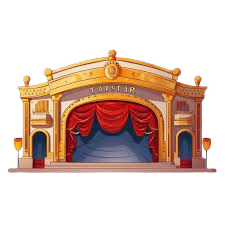 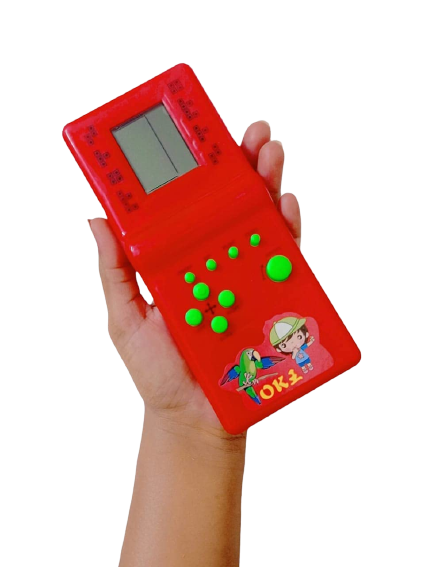 3 = і
Тетріс
© Скляренко О.А. 2024
Відгадайте назви ігор, розгадавши ребуси
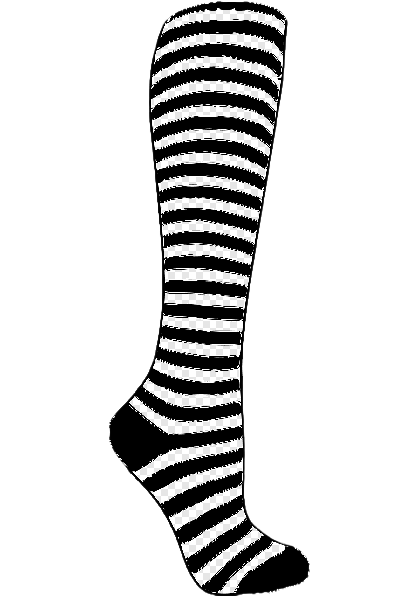 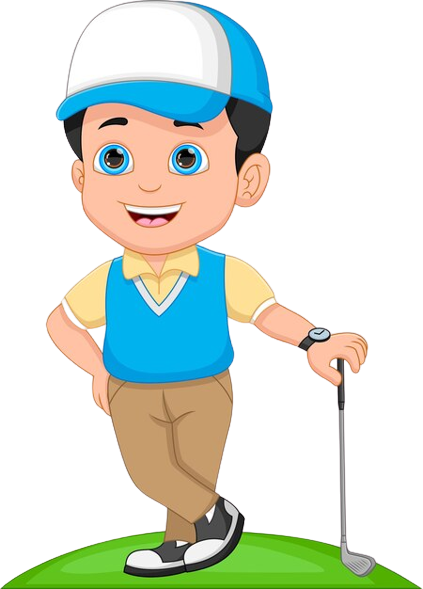 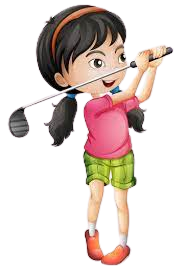 Гольф
© Скляренко О.А. 2024
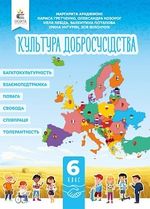 Робота з підручником
Стор. 47 – 49: з рубрики «Це цікаво!»
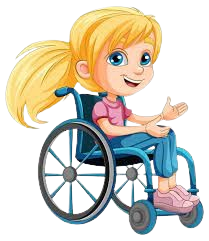 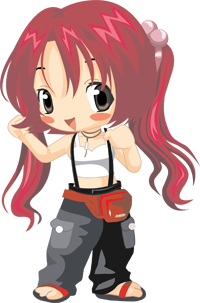 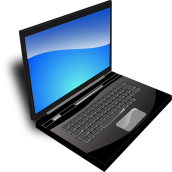 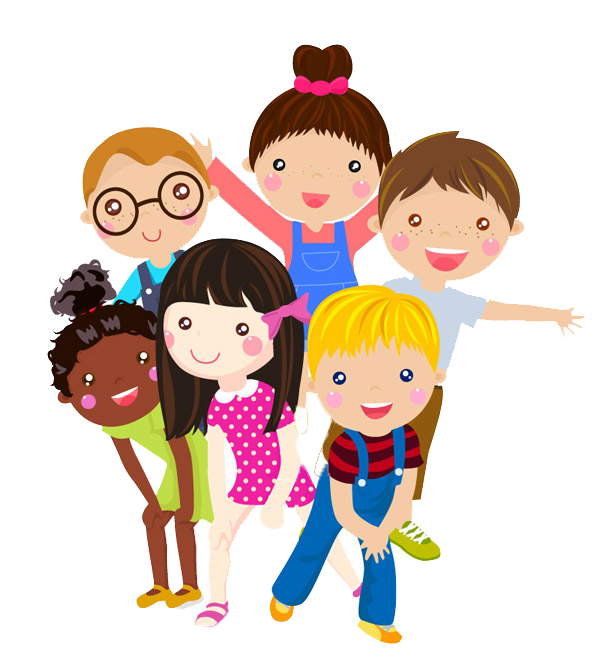 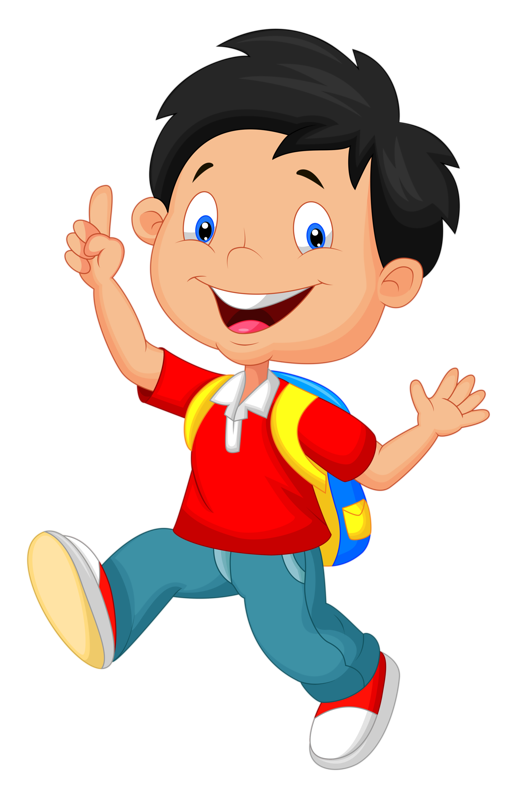 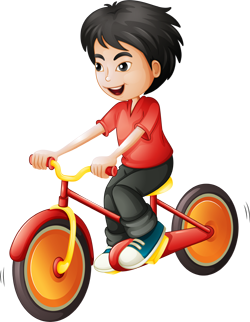 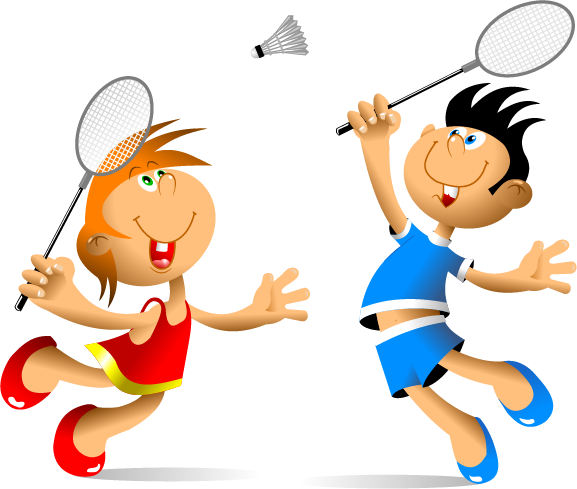 Обговорення
Без чого не можлива гра?
Чим відрізняються правила від опису гри чи інструкції?
Чому під час гри варто дотримуватися правил? 
Що таке «спортивна» і «неспортивна» поведінка у грі? 
Як ви реагуєте, коли у грі вас спіткала невдача?
Як Ви у разі власної перемоги поводите себе з тими, хто програв?
Що таке гідна поведінка під час перемоги і під час поразки у грі?
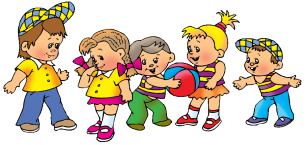 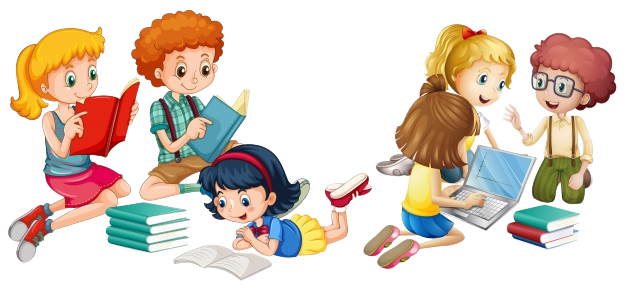 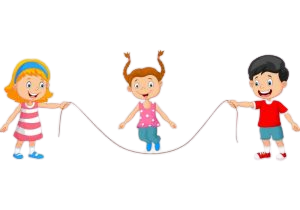 © Скляренко О.А. 2024
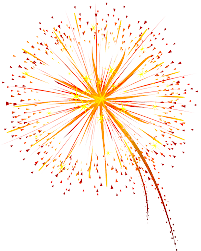 Важливо!
У грі навчіться взаємодіяти...
Радіти чужим успіхам…
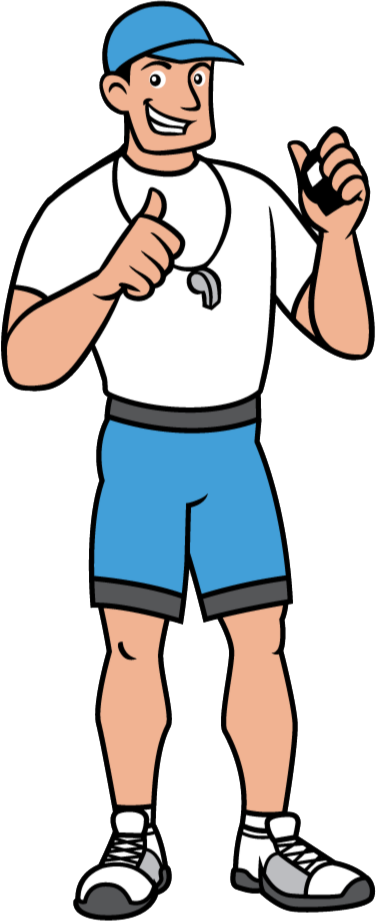 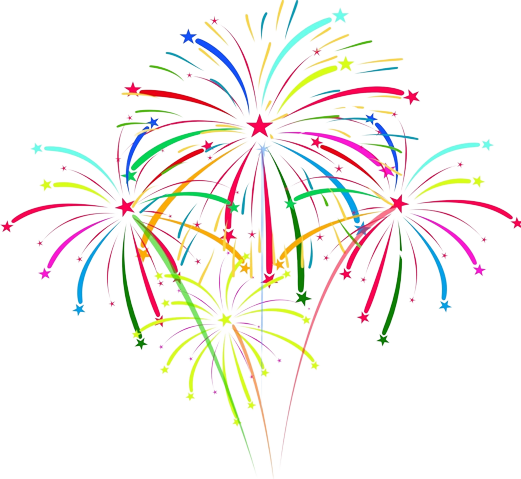 Не розчаровуватися…
Виявляй наполегливість та кмітливість…
Не сумуй…
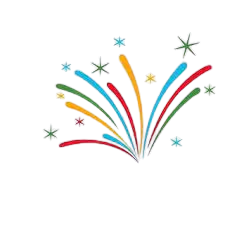 І ти обов’язково переможеш!
© Скляренко О.А. 2024
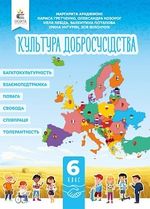 Робота з підручником
Стор. 52 – 53.
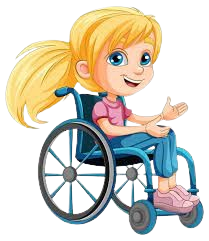 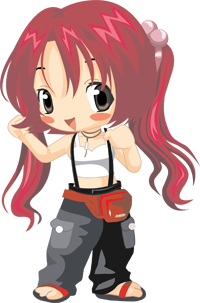 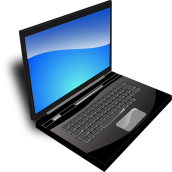 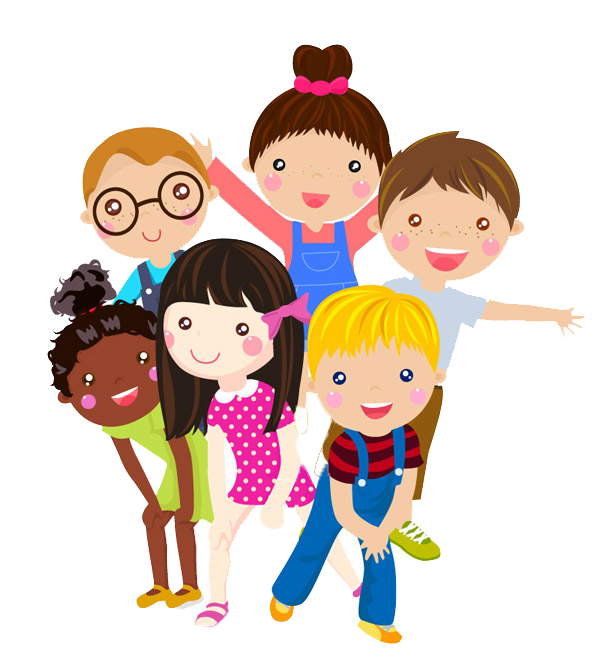 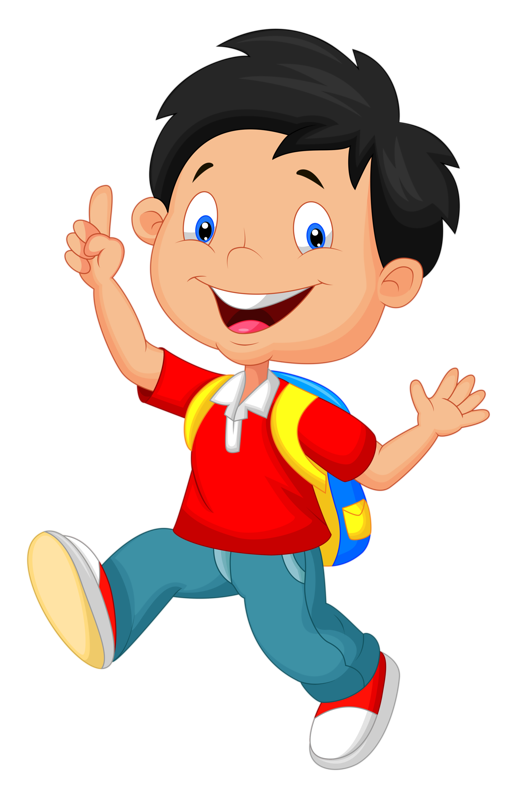 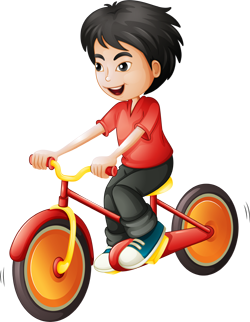 Закріплення вивченого матеріалу
Гра «Обери правильне твердження та розподіли на групи».
https://learningapps.org/watch?v=p8o7ywwgj24
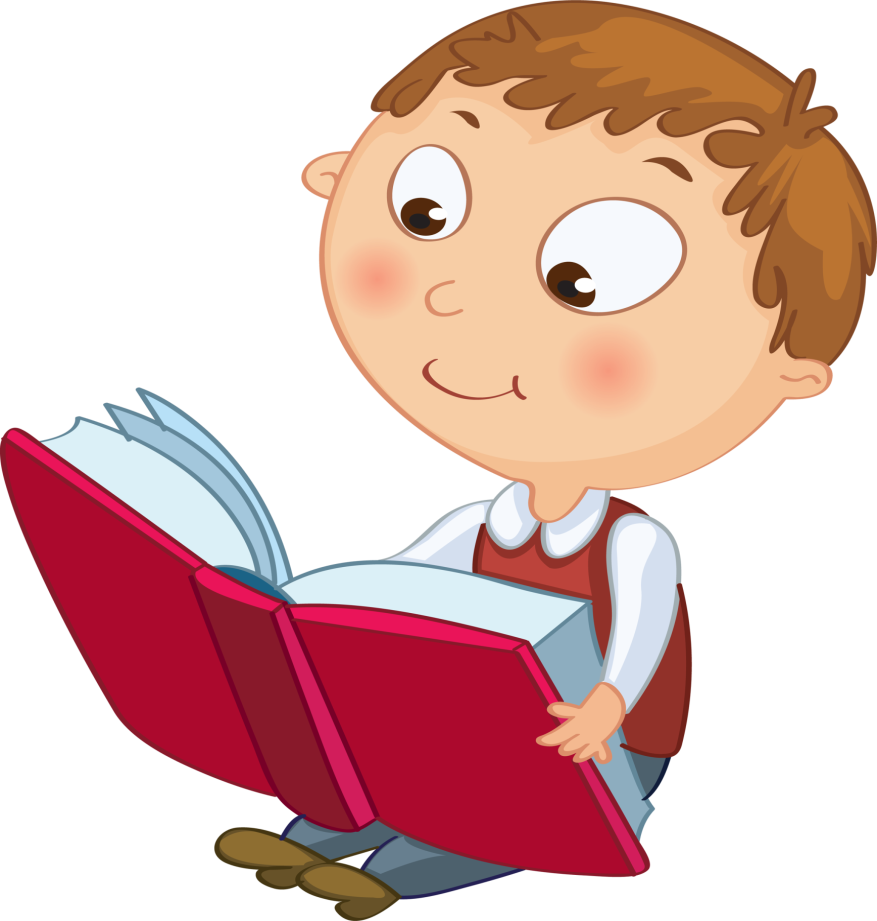 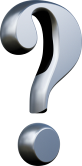 Дошка настрою
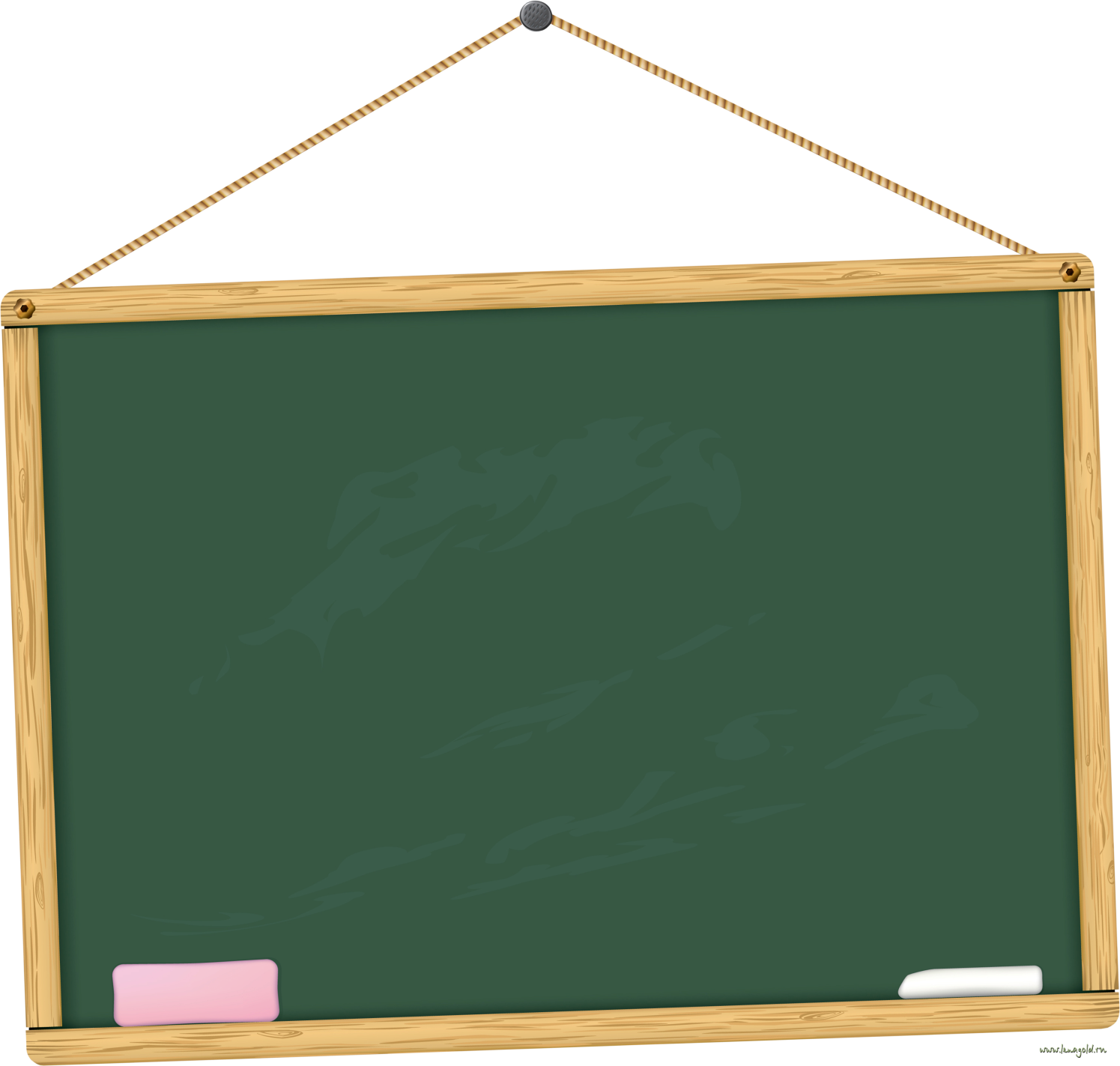 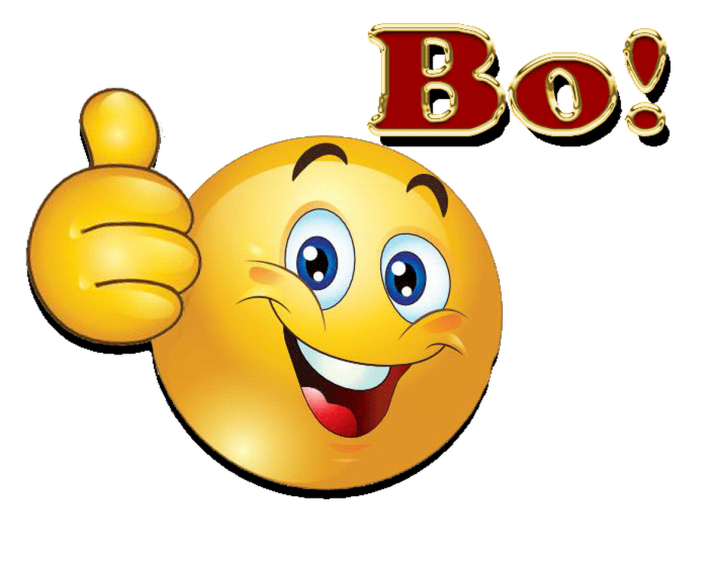 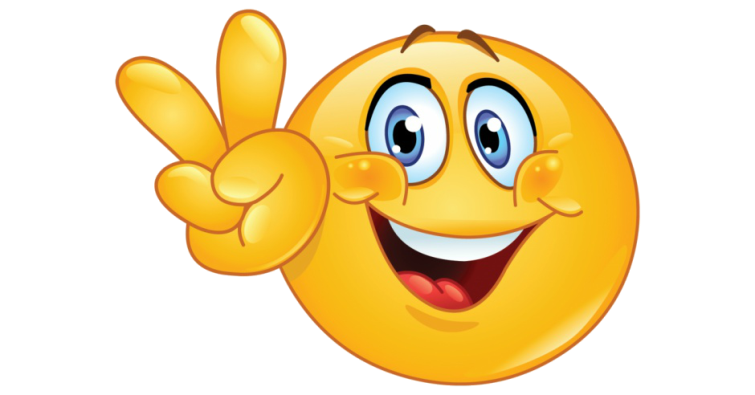 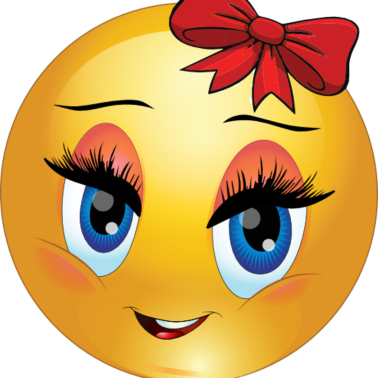 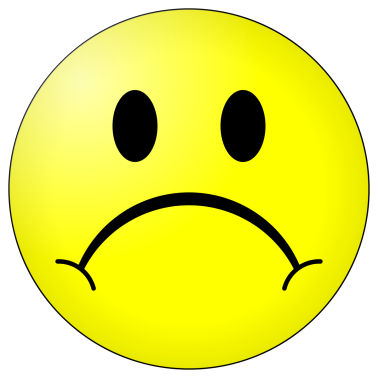 Домашня робота
Стор. 47, вправа 5.
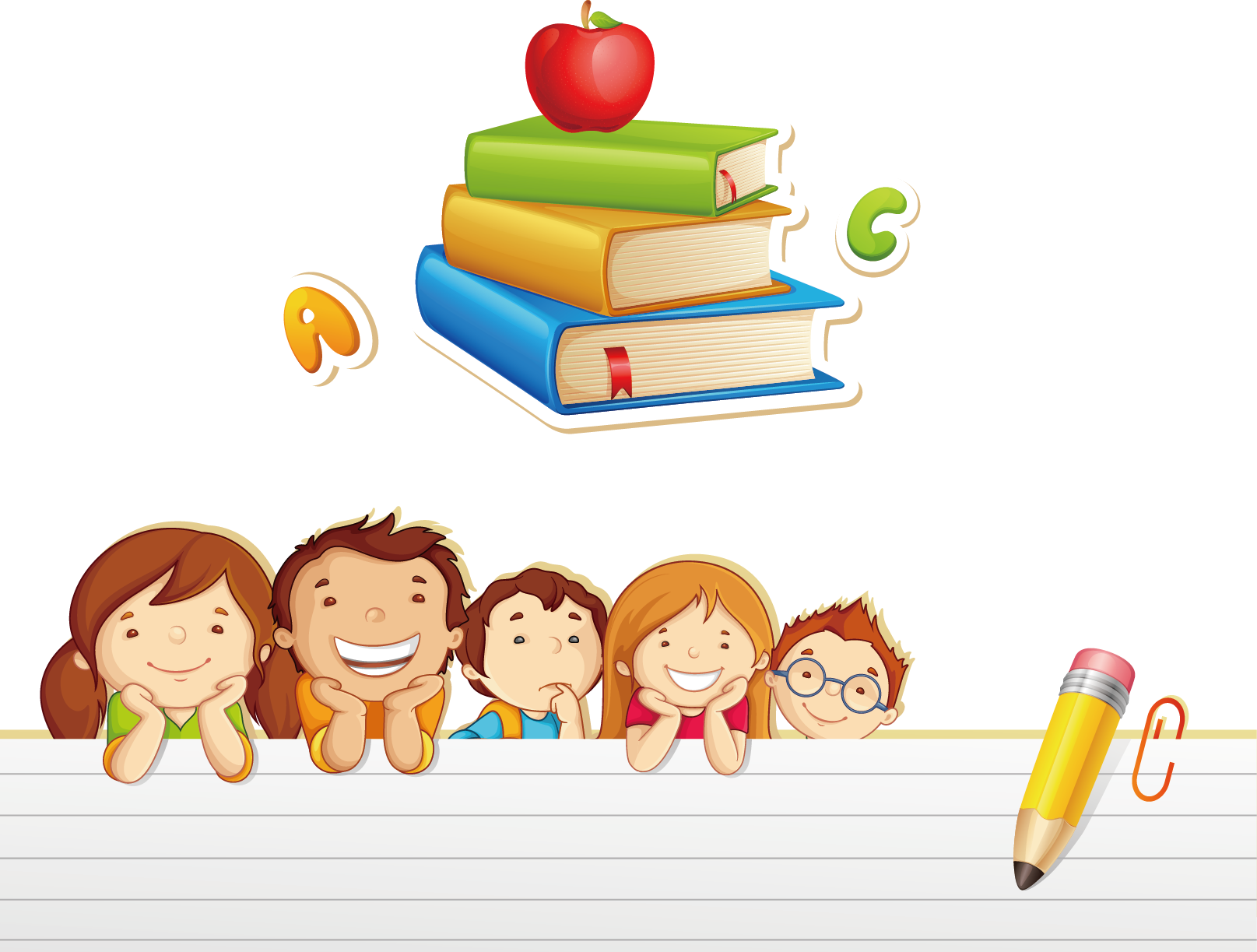 © Скляренко О.А. 2024
Джерела та література
https://www.calameo.com/read/006191963d289874a374e
https://ua.izzi.digital/DOS/308410/352660.html
https://kdukraine.com/app/uploads/2023/07/zbirka_new.pdf
http://wiki.kubg.edu.ua/%D0%94%D0%BE%D0%B7%D0%B2%D1%96%D0%BB%D0%BB%D1%8F
Культура добросусідства : підручн. для 6 класу  закладів загальної середньої освіти / М. Араджионі, Л. Гретченко, О. Козорог, Н. Лебідь, В. Потапова., І. Унгурян, З. Філончук – К. : Видавничий дім «Основа», 2023. – 143 с. : іл.
© Скляренко О.А. 2024